KÜLTÜR POLİTİKALARINDA KENTLER DÖNEMİ
Türkiye Belediyeler Birliği
İstanbul 02.12.2024
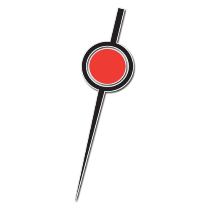 Doç. Dr. Serhan Ada 
İstanbul Bilgi Üniversitesi
Sanat ve Kültür Yönetimi
2
Kültür Politikalarının 60 Yılı (1972 -    )
Merkezi kültür politikaları 
Kalkınma vurgusu
Kültürel çeşitlilik (biyoçeşitlilik)
Kültür politikalarında kentler dönemi
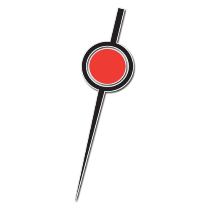 Doç. Dr. Serhan Ada 
İstanbul Bilgi Üniversitesi
Sanat ve Kültür Yönetimi
3
Kültür Ürünleri Değer Zinciri – Doğrusal Akış̧
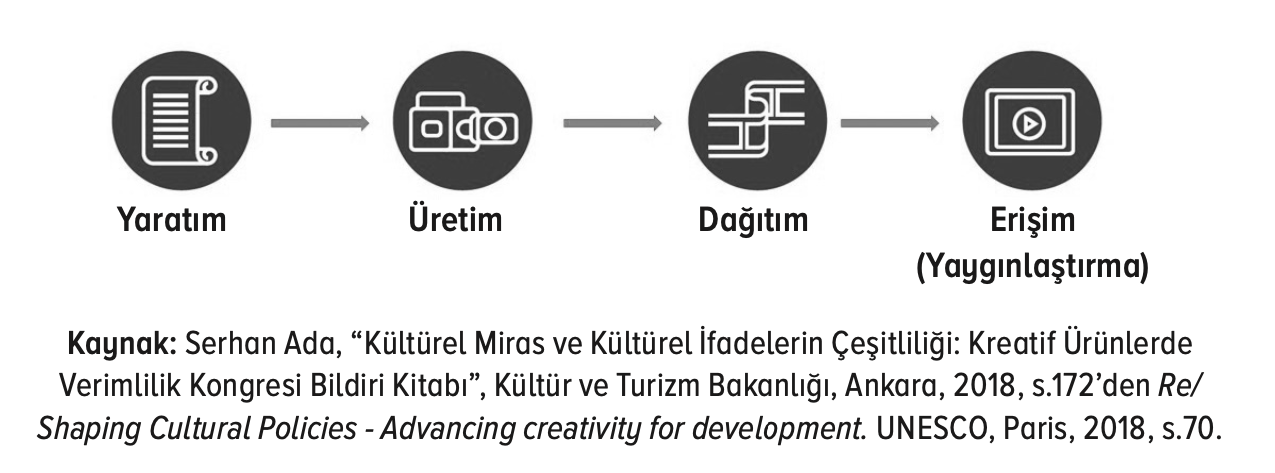 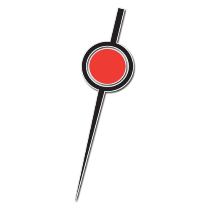 Doç. Dr. Serhan Ada 
İstanbul Bilgi Üniversitesi
Sanat ve Kültür Yönetimi
4
Kültür Ürünleri Değer Zinciri – Karmaşık Ağ Modeli
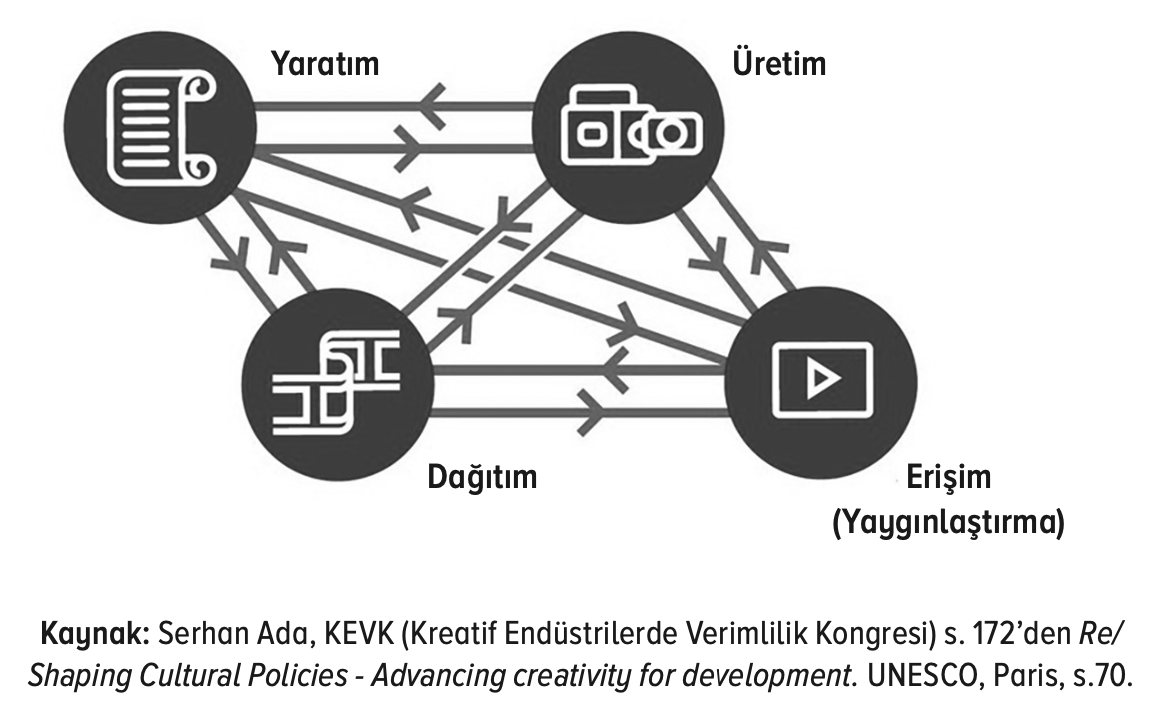 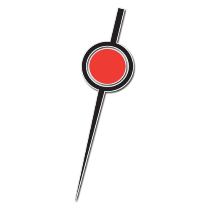 Doç. Dr. Serhan Ada 
İstanbul Bilgi Üniversitesi
Sanat ve Kültür Yönetimi
5
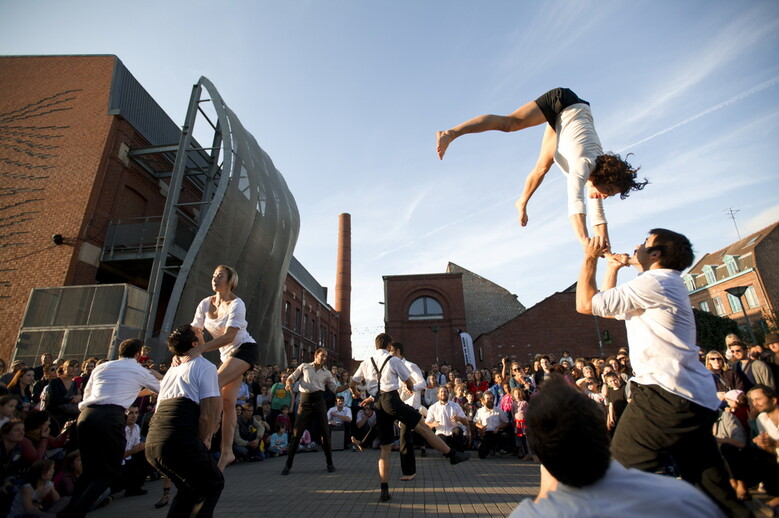 Kültür: Kamu Yararı
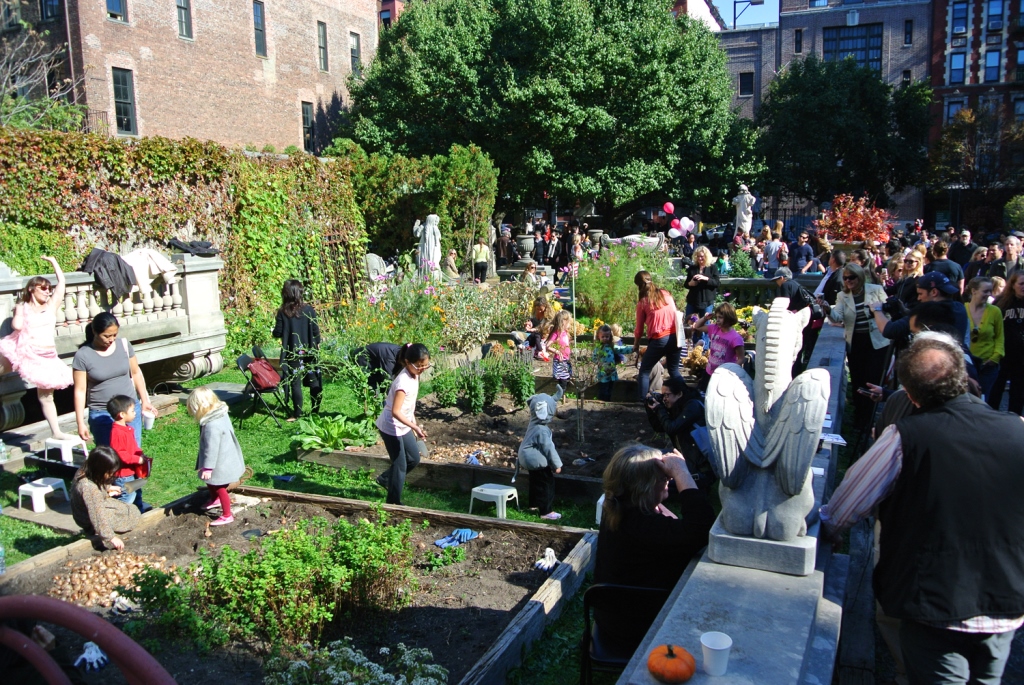 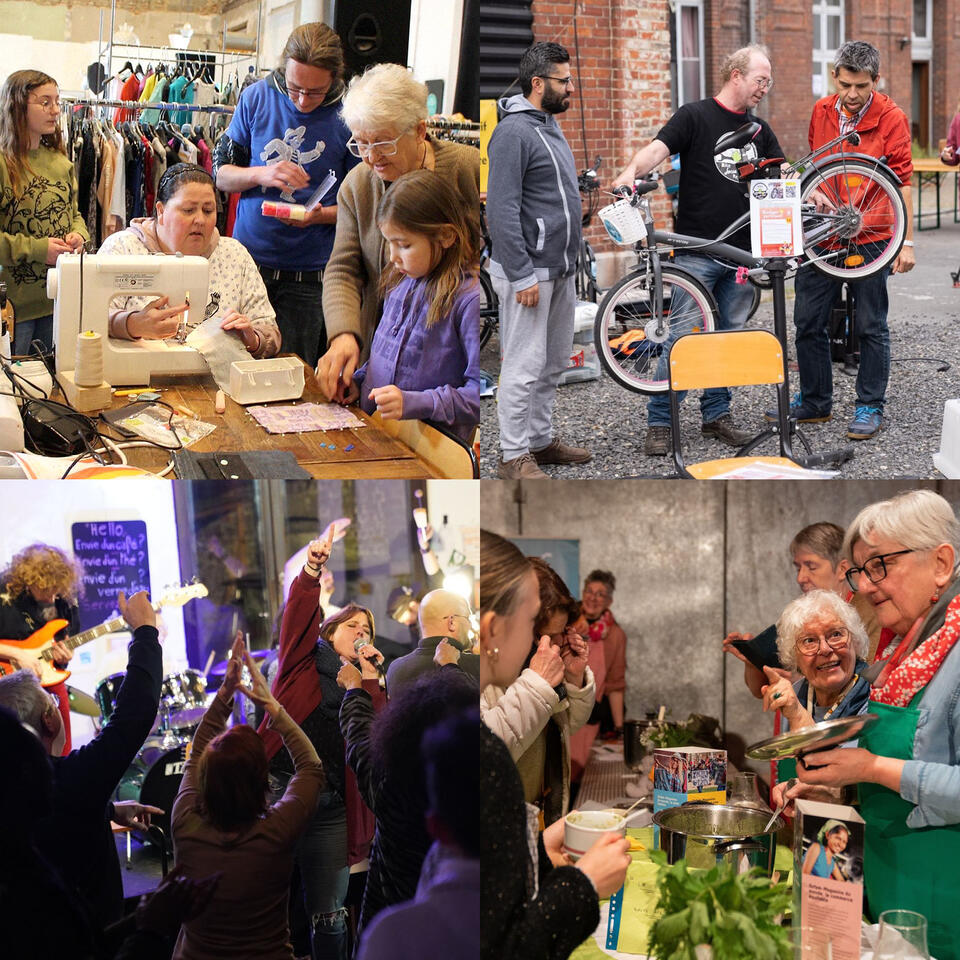 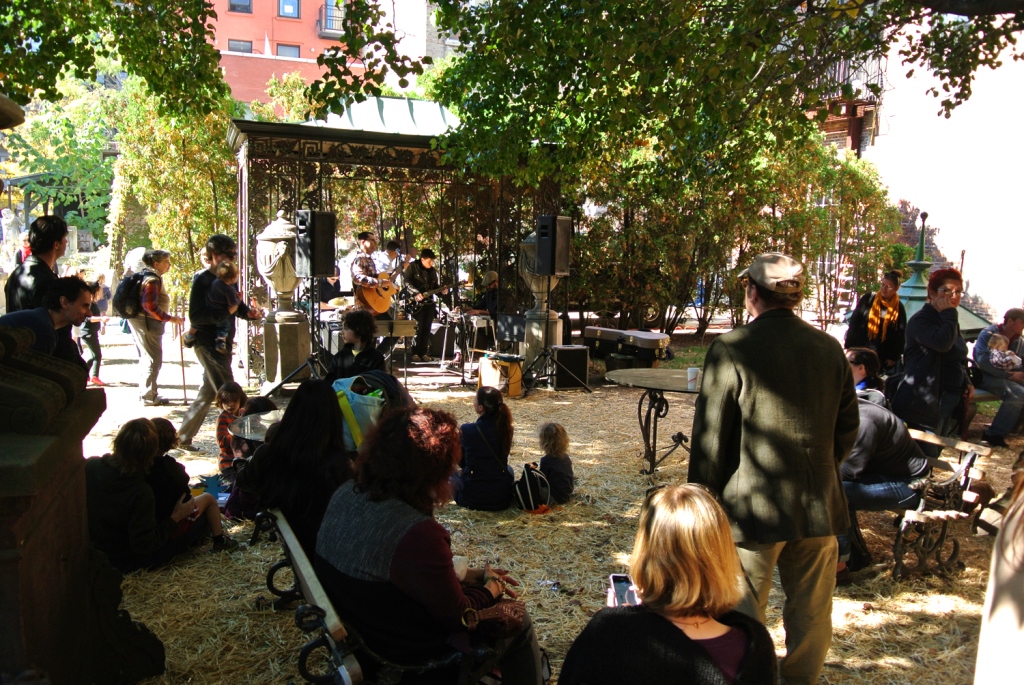 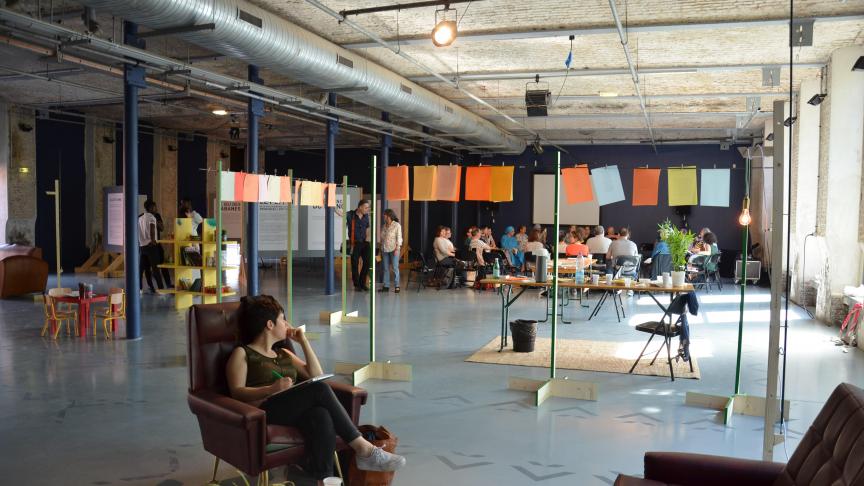 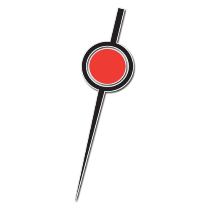 Doç. Dr. Serhan Ada 
İstanbul Bilgi Üniversitesi
Sanat ve Kültür Yönetimi
Fotoğraflar: Maison Folie Wazemmes, Lille ve Elizabeth Street Garden, New York
6
Kültür Politikaları ve Kentlerin Sahneye Çıkması (1985 -    )
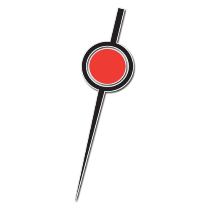 Doç. Dr. Serhan Ada 
İstanbul Bilgi Üniversitesi
Sanat ve Kültür Yönetimi
7
Avrupa Kültür Başkenti Programı
1985'te Yunanistan Kültür Bakanı Melina Mercouri inisiyatifiyle başlatılan Avrupa Kültür Kenti uygulaması 1999’da "Avrupa Kültür Başkenti" olarak değiştirilmiştir. 
Avrupa Birliği tarafından finanse edilen program dahilinde 1985-2024 yılları arasında 71 şehir Avrupa Kültür Başkenti seçilmiştir. 
2010 yılında İstanbul Avrupa Kültür Başkenti olmuştur.
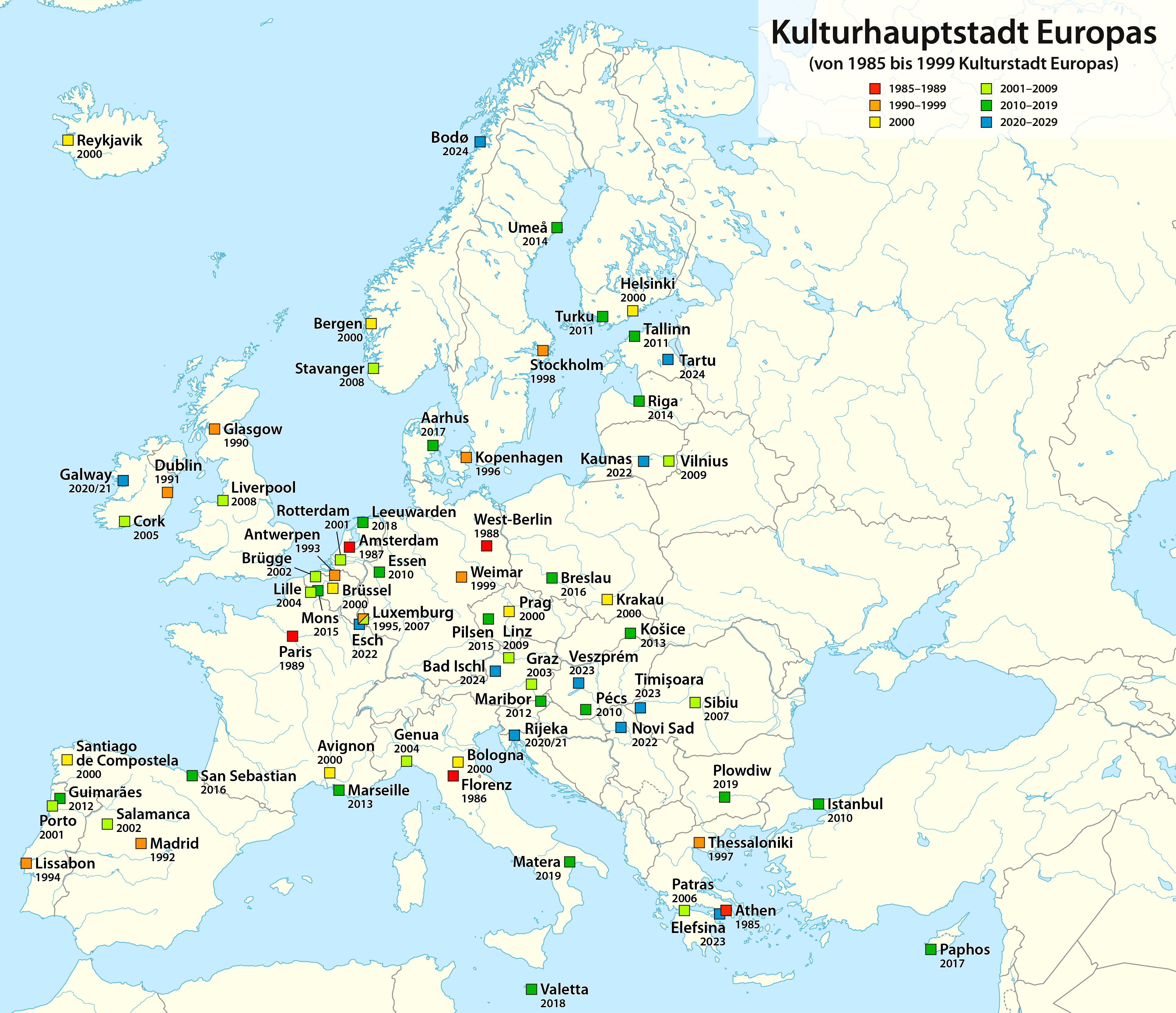 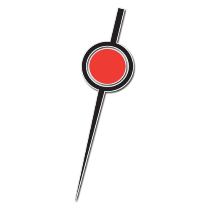 Doç. Dr. Serhan Ada 
İstanbul Bilgi Üniversitesi
Sanat ve Kültür Yönetimi
8
Avrupa Kültür Başkenti Programı
2010:	İstanbul 

2022:	Kaunas (Litvanya), Esch-sur-Alzette (Lüksemburg)
2023:	Veszprém (Macaristan), Timisoara (Romanya), Elefsina (Yunanistan)
2024:	Tartu (Estonya), Bad Ischl (Avusturya), Bodø (Norveç)

2025:	Nova Gorica (Slovenya) - Gorizia (İtalya) ortaklaşa, Chemnitz (Almanya)
2026:	Trenčín (Slovakya), Oulu (Finlandiya)
2027:	Liepāja (Litvanya), Évora (Portekiz)
2028:	České Budějovice (Çekya), Bourges (Fransa), Skopje (Kuzey Makedonya)
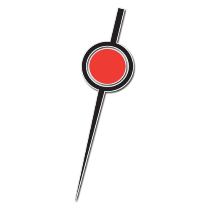 Doç. Dr. Serhan Ada 
İstanbul Bilgi Üniversitesi
Sanat ve Kültür Yönetimi
9
UNESCO Yaratıcı Şehirler Ağı
2024 itibariyle dünyada toplam 350 Yaratıcı Şehir
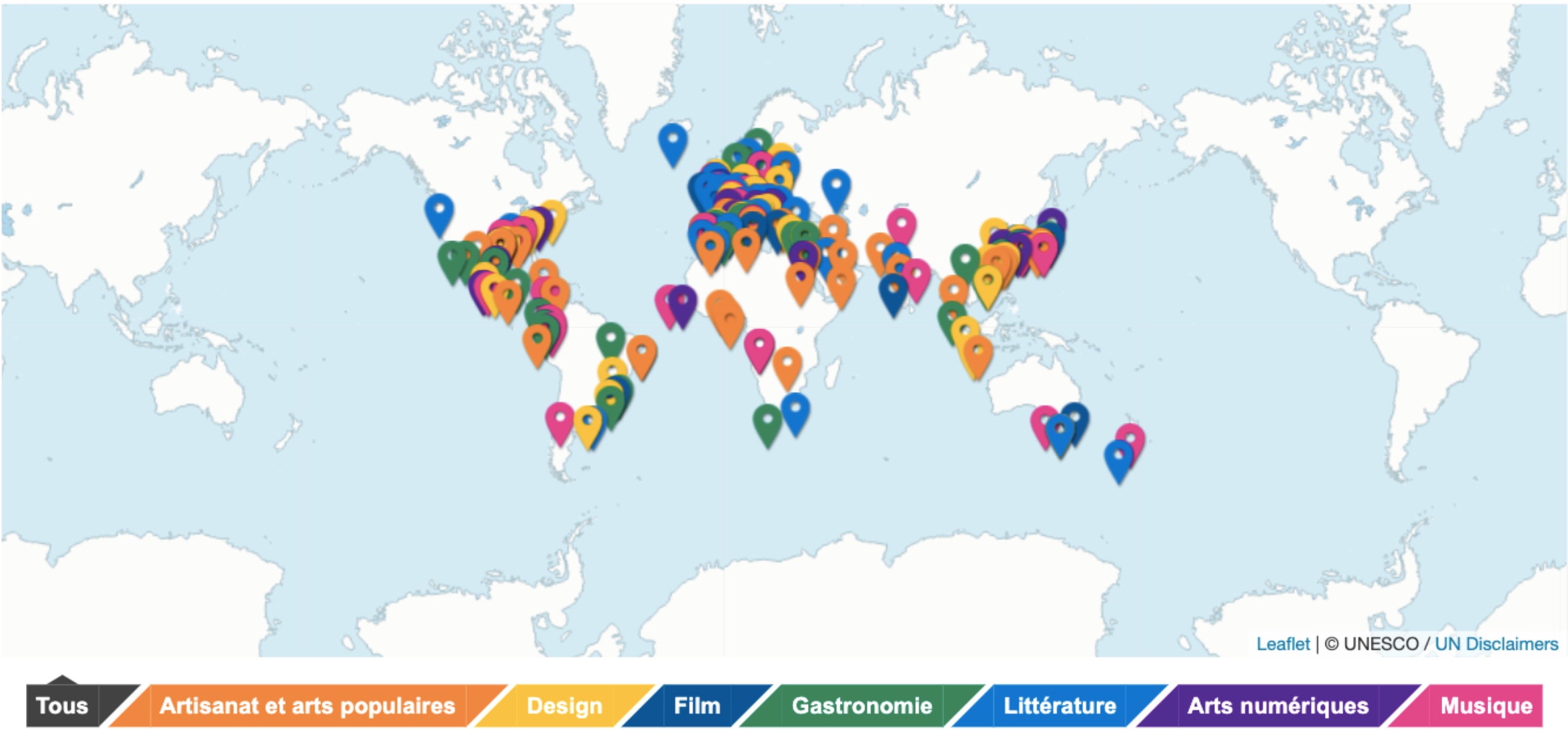 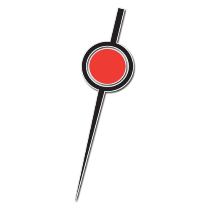 Doç. Dr. Serhan Ada 
İstanbul Bilgi Üniversitesi
Sanat ve Kültür Yönetimi
Kaynak: https://cityofliterature.com/edinburgh-welcomes-eleven-new-cities-of-literature-2/
[Speaker Notes: Dünyada kaç şehir, haritası,]
10
UNESCO Yaratıcı Şehirler Ağı
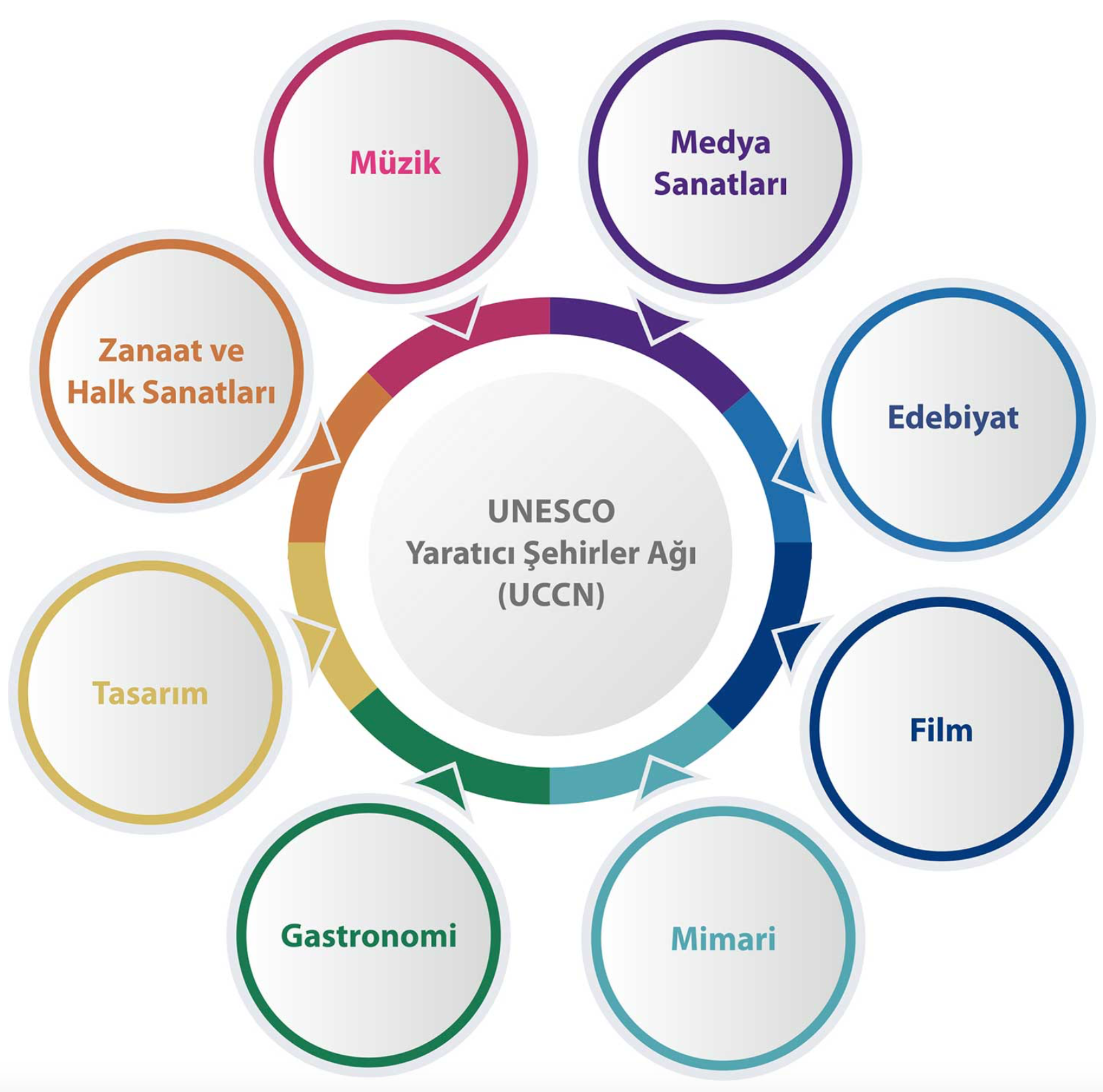 2024 itibariyle, Türkiye’den Yaratıcı Şehirler Ağı’na 
dahil olan şehirler:

Gaziantep – Gastronomi (2015)
Hatay – Gastronomi (2017)
İstanbul – Tasarım (2017)
Kütahya – Zanaat ve Halk Sanatları (2017)
Afyonkarahisar – Gastronomi (2019)
Kırşehir – Müzik (2019)
Bursa – Zanaat ve Halk Sanatları (2021)
Şanlıurfa – Müzik (2023)
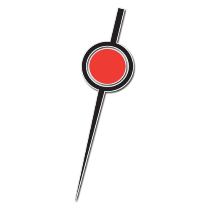 Doç. Dr. Serhan Ada 
İstanbul Bilgi Üniversitesi
Sanat ve Kültür Yönetimi
Kaynak: https://www.unesco.org.tr/Home/Page/88?slug=UNESCO-Yaratıcı-
[Speaker Notes: Dünyada kaç şehir, haritası,]
11
UCLG – Mexico City – Kültür21 Uluslararası Ödülleri
"Şehir/ Yerel veya Bölgesel Yönetim” kategorisine Türkiye’den başvuru yapmış olan şehirler:

1. Dönem (2014-2015):	Beyoğlu, Nevşehir, İzmir*
2. Dönem (2016): 			Büyükçekmece, Gaziantep, Konya, Nevşehir, Nilüfer
3. Dönem (2017-2018): 	Ankara, Bağcılar, Gaziantep, İzmir, Nevşehir, Nilüfer, Sancaktepe, Seferihisar 
4. Dönem (2019-2020):	Bağcılar, Balıkesir, Beylikdüzü, Çatalca, Konya, Nilüfer, Osmangazi, 								Sancaktepe, Yalova 
5. Dönem (2021-2022):	Ataşehir, Büyükçekmece, Balıkesir, Çanakkale, Fatih, İzmir, Kadıköy, Konya, 							Küçükçekmece, Kütahya, Nilüfer, Selçuklu
6. Dönem (2023-2024):	İstanbul, Kadıköy, Konya, Marmara
* İzmir Büyükşehir Belediyesi, “Kültür ve Kriz Belediyeciliği” projesiyle Uluslararası UCLG Ödülü-Kültür 21 Mansiyon Ödülü’nü aldı. (2022)
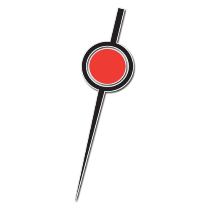 Doç. Dr. Serhan Ada 
İstanbul Bilgi Üniversitesi
Sanat ve Kültür Yönetimi
Kaynak: https://www.agenda21culture.net/award/participants
12
2020 Roma Şartı
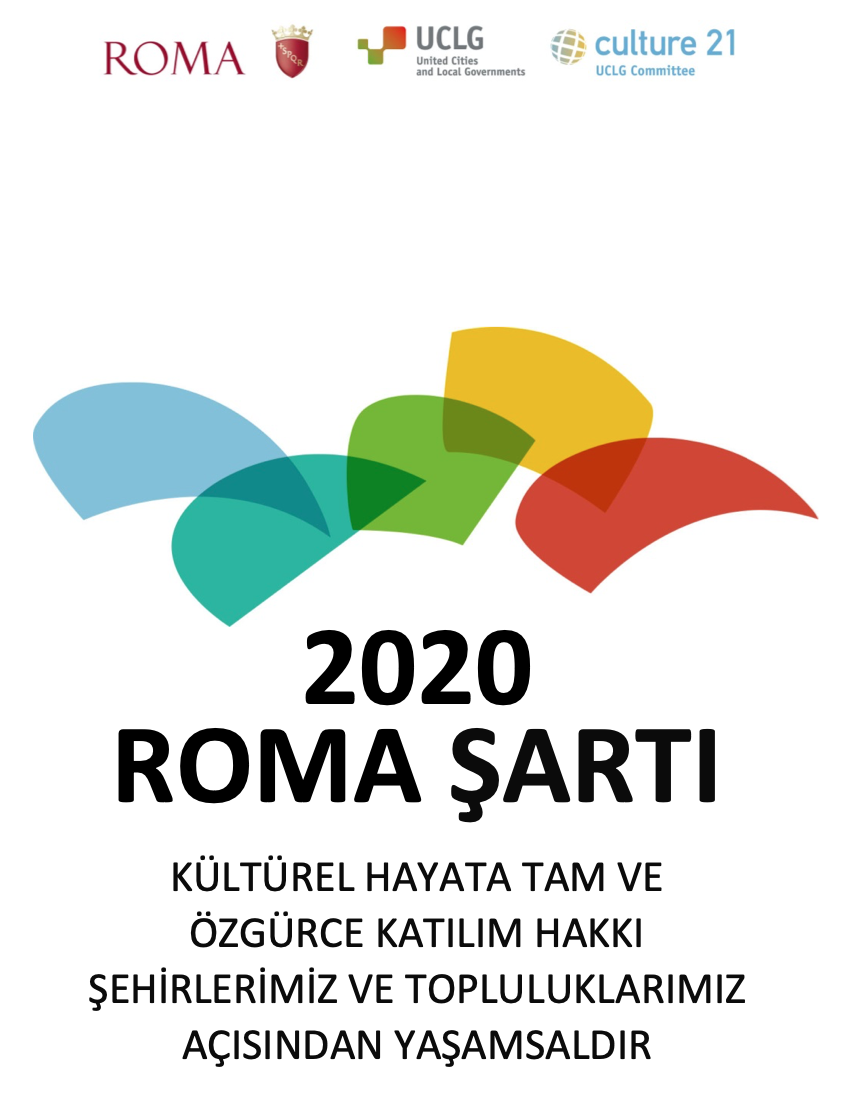 “Biz, halklar, şehrin kendisiyiz”
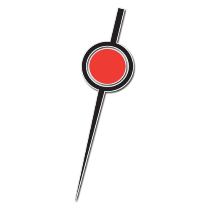 Doç. Dr. Serhan Ada 
İstanbul Bilgi Üniversitesi
Sanat ve Kültür Yönetimi
[Speaker Notes: TR şehirleri yaz Konya?]
13
2020 Roma Şartı
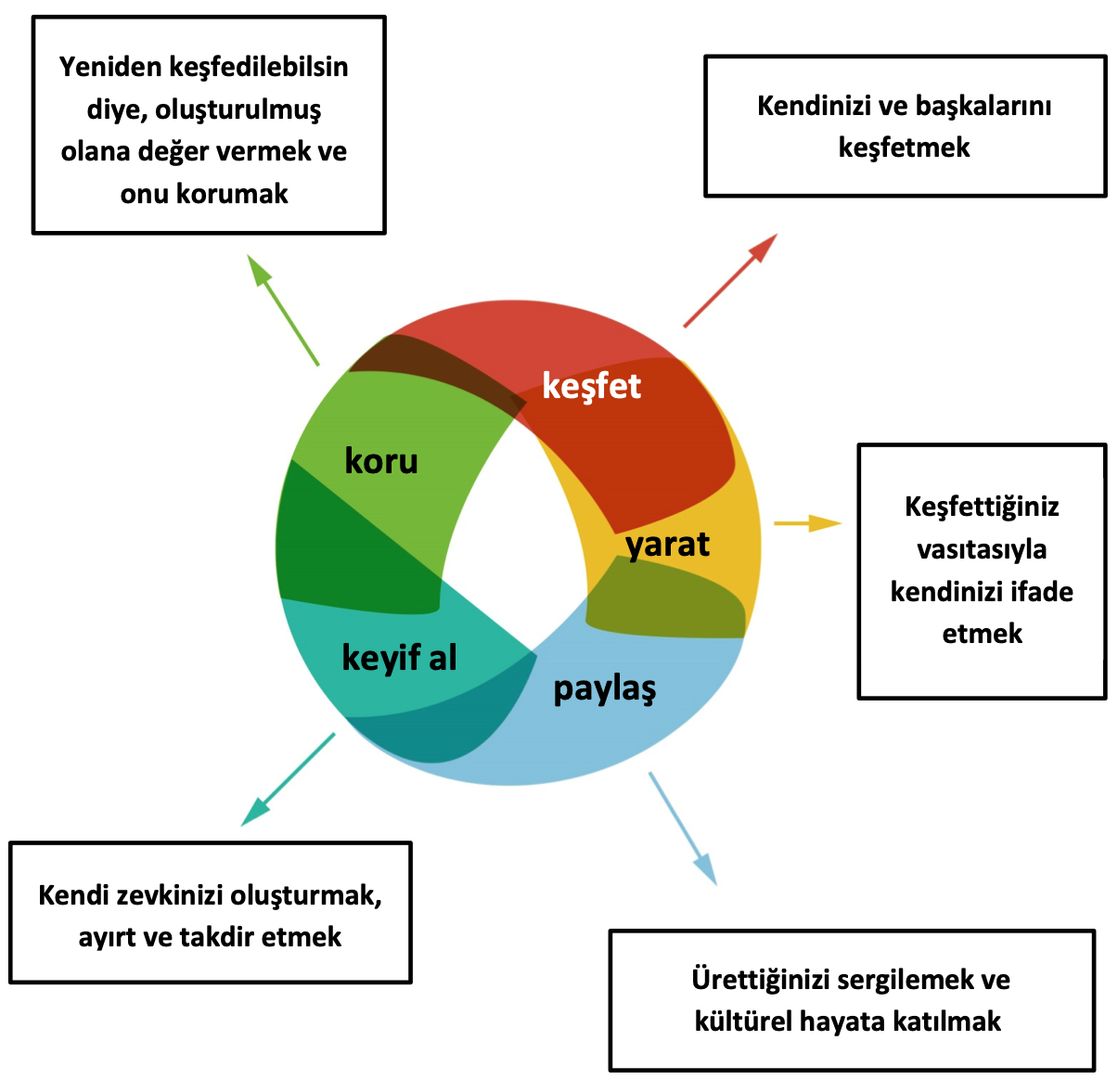 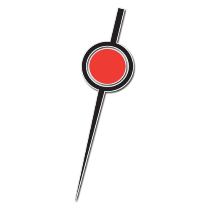 Doç. Dr. Serhan Ada 
İstanbul Bilgi Üniversitesi
Sanat ve Kültür Yönetimi
Kaynak: https://agenda21culture.net/sites/default/files/2020_rc_eng_0.pdf
14
Türkiye’de Yerel Yönetimler ve Kültür
Stratejik planlar ve yıllık programlar
İcraatçı kültürel uygulamalar (önemli günler ve bayramlar, bürokrasinin ağırlığı)
Aşırı müzeleşme eğilimleri  
Eşitsizlikler (merkez-çeper, kır-kent, kent-taşra, kuşaklararası, vb.)
Kültürün sosyal, ekonomik, çevre ve sağlık politikalarından ayrı düşünülmesi 
Kitlesel eğlenceler 
Eğitim ve kültür, iki ayrı alan 
İhmal edilen kesimler: gençler, yoksullar, kadınlar, engelliler
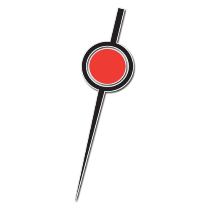 Doç. Dr. Serhan Ada 
İstanbul Bilgi Üniversitesi
Sanat ve Kültür Yönetimi
15
2030 Sürdürülebilir Kalkınma Hedefleri
Marmara Belediyeler Birliği Altın Karınca Ödülleri Örneği 

Yaşam kalitesi yüksek ve sürdürülebilir şehir yaşamına katkıda bulunmak üzere iyi uygulama örneklerinin tanıtılması ve yaygınlaştırılmasını amaçlar.

Ödüller kapsamında iyi uygulama örneklerinin Birleşmiş Milletler 2030 Sürdürülebilir Kalkınma Hedefleri ile ilişkisi de irdelenmektedir.
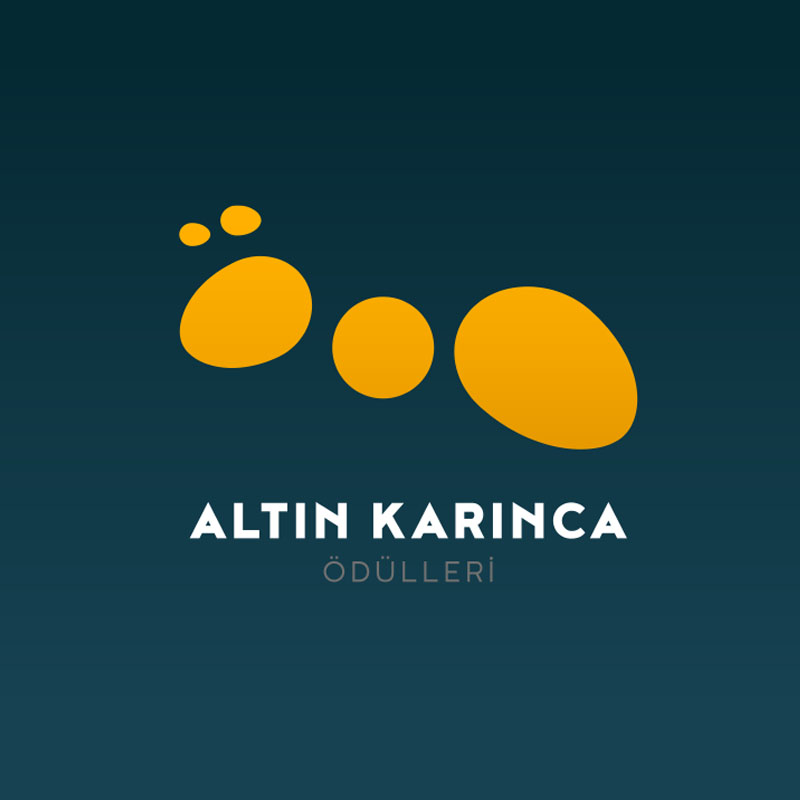 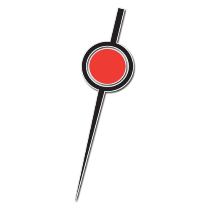 Doç. Dr. Serhan Ada 
İstanbul Bilgi Üniversitesi
Sanat ve Kültür Yönetimi
16
2030 Sürdürülebilir Kalkınma Hedefleri
Altın Karınca Ödülleri Proje Kategorileri: 

Yönetişim ve Katılımcılık
Kentsel Planlama ve Altyapı
Çevre ve Atık Yönetimi
Kentsel Mimari ve Tasarım
Kültür ve Sanat
Sosyal Hizmetler
Yerel Kalkınma
Ulaşım ve Hareketlilik
Akıllı Şehir Uygulamaları
Afet Yönetimi
2022 Yılı Ödül Alanlar Listesi - Kültür ve Sanat Kategorisi
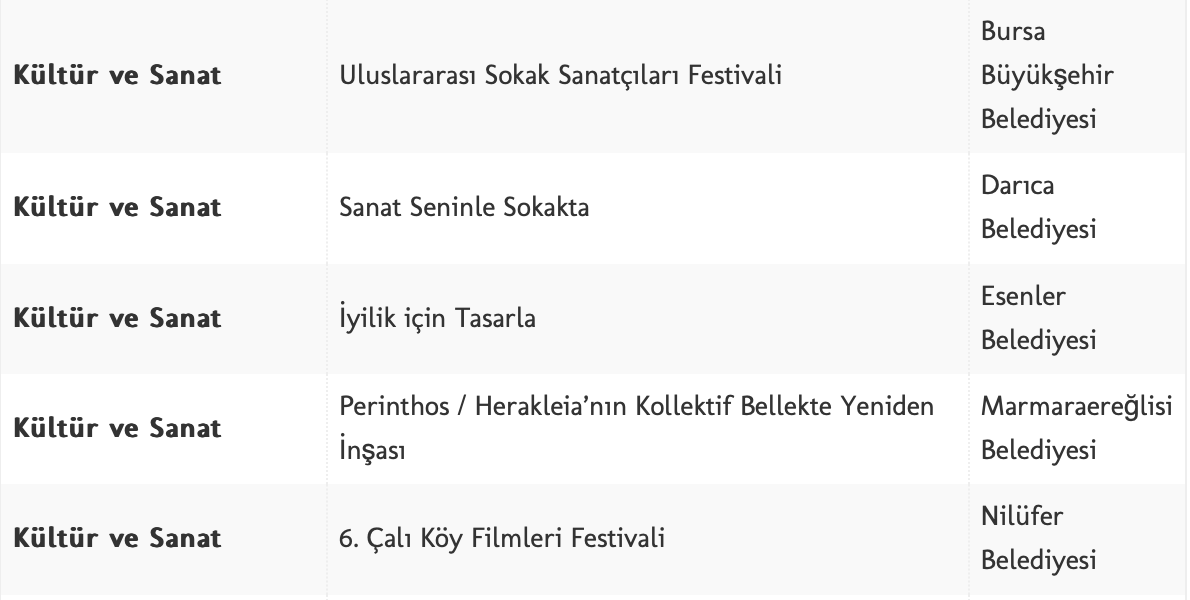 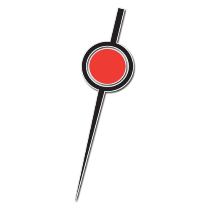 Doç. Dr. Serhan Ada 
İstanbul Bilgi Üniversitesi
Sanat ve Kültür Yönetimi
17
Yerel Kültür Politikaları: Üç Örnek Uygulama
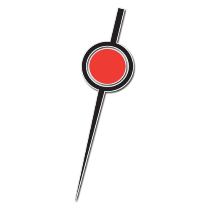 Doç. Dr. Serhan Ada 
İstanbul Bilgi Üniversitesi
Sanat ve Kültür Yönetimi
18
Kültür Altyapısı Araştırması
Masabaşı Araştırması: 
Yazılı kaynak ve belgelerin taranması, güncel verilerin karşılaştırmalı analizi:

TÜİK demografi ve kültür istatistikleri
Yerel yönetim tarafından paylaşılan bilgi, veri ve raporlar
Akademik çalışmalar ve makaleler
Sivil toplum temsilcilerinin raporları
Diğer araştırma ve raporlar
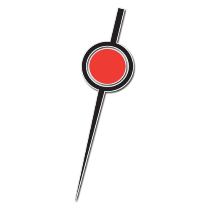 Doç. Dr. Serhan Ada 
İstanbul Bilgi Üniversitesi
Sanat ve Kültür Yönetimi
19
Kültür Altyapısı Araştırması
2. Alan Araştırması:
2. 1. Kentteki kültür mekân/kurumlarına ziyaretler (kamu-özel-bağımsız)
2.2. Temel kültür ve sanat aktörleri, kurum yöneticileri ve diğer paydaşlarla yüzyüze derinlemesine görüşmeler 

2.3. Haritalama Çalışması
Kültürün kentteki mekânsal dağılımını gösteren haritalama çalışmasının yanı sıra kentteki kültür hayatının ritminin yıllık etkinlik takvimi üzerinde gösterilmesi 

2.4. Katılımcı Kültür Çalıştayı’nda yapılacak çalışmalara zemin oluşturacak ve tartışmalara yön verecek  "Analiz Raporu”
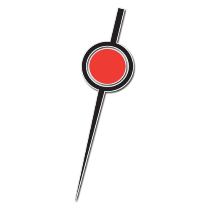 Doç. Dr. Serhan Ada 
İstanbul Bilgi Üniversitesi
Sanat ve Kültür Yönetimi
20
Kültürel Haritalama
Ataşehir Kültür Haritası (2022) Örneği
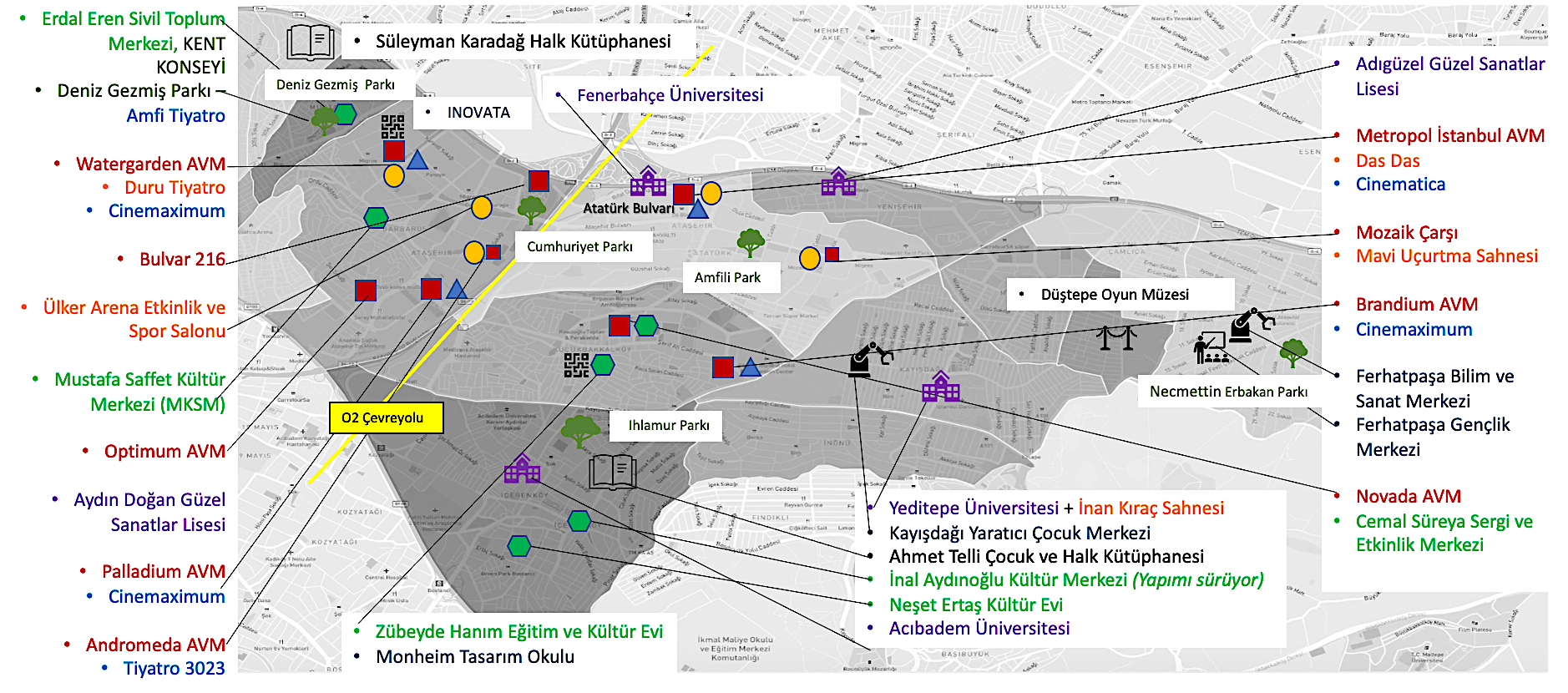 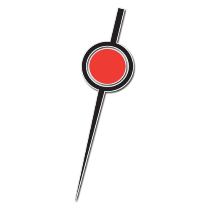 Doç. Dr. Serhan Ada 
İstanbul Bilgi Üniversitesi
Sanat ve Kültür Yönetimi
21
Kültürel Haritalama
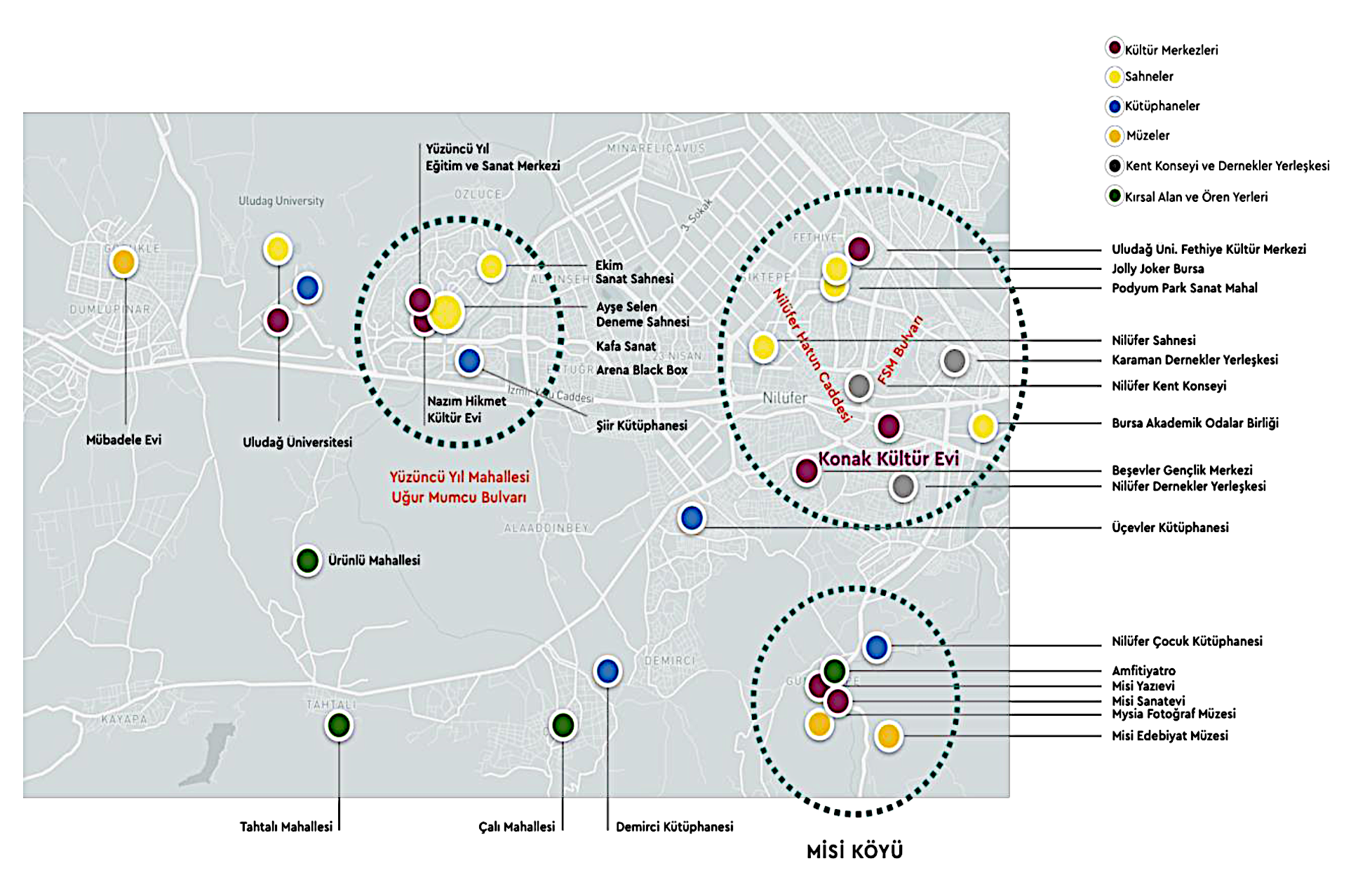 Nilüfer Kültür Haritası (2020) Örneği
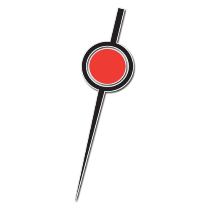 Doç. Dr. Serhan Ada 
İstanbul Bilgi Üniversitesi
Sanat ve Kültür Yönetimi
22
Kültürel Haritalama – Sivil İnisiyatif, Aşağıdan Yukarı Yaklaşım Örneği:
İzmir Kültür Haritası: Kültür – Sanat Mekânları (2017)
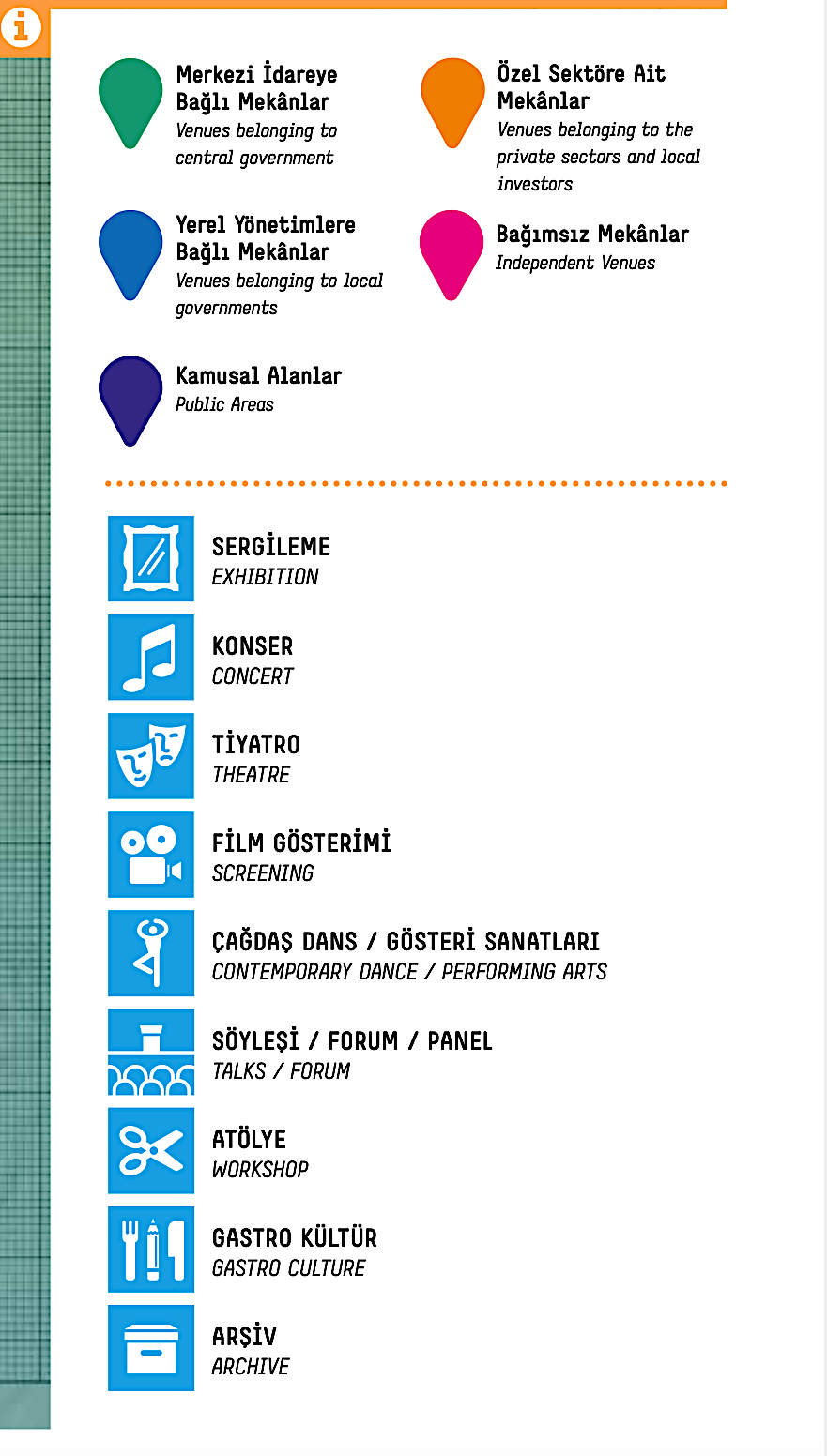 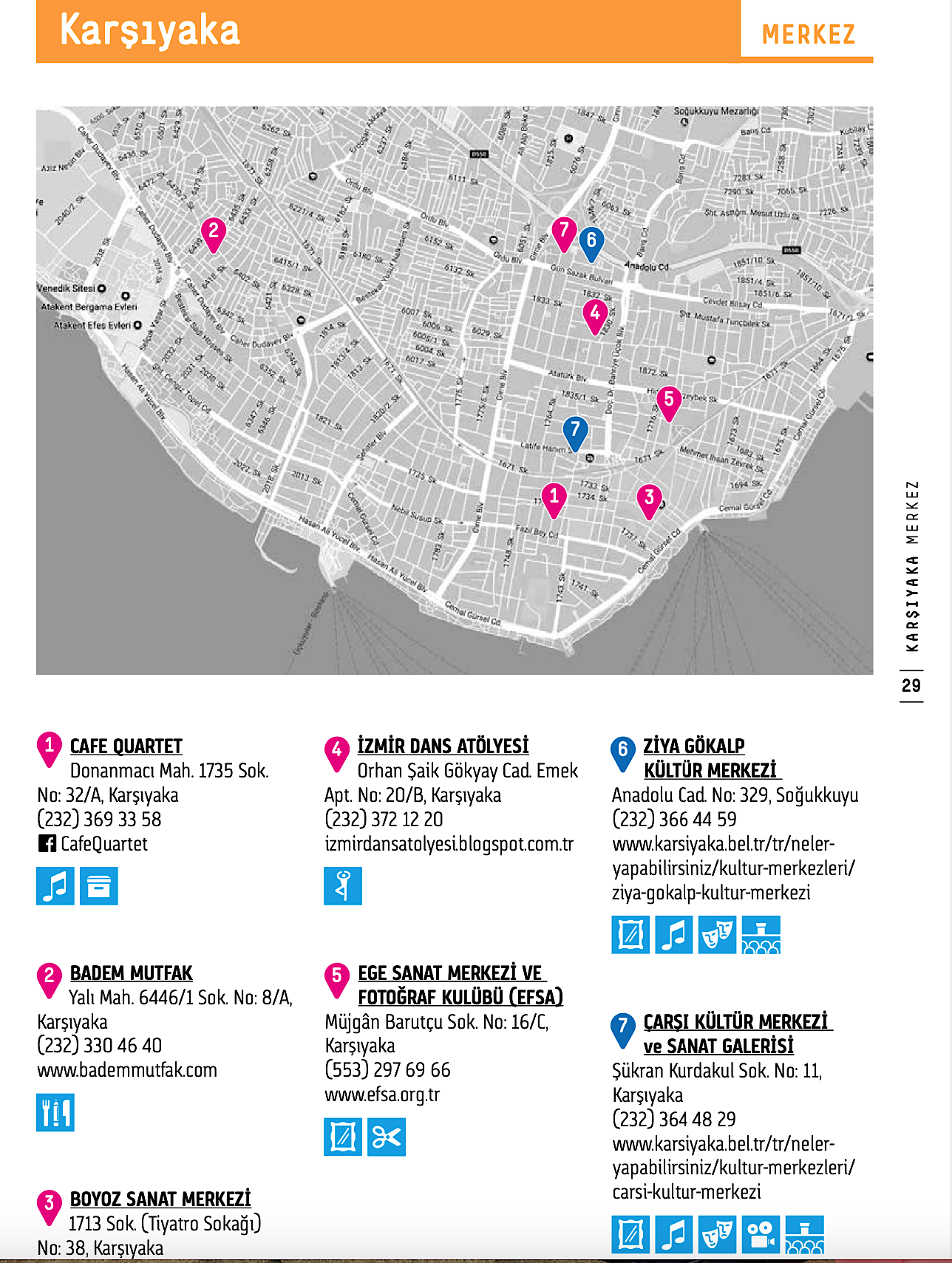 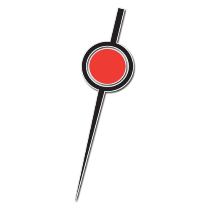 Doç. Dr. Serhan Ada 
İstanbul Bilgi Üniversitesi
Sanat ve Kültür Yönetimi
23
Kültür Çalıştayı ve Çıktıları
3. Kültür Çalıştayı
3.1. Kentteki kültür ve sanat ortamının dinamiklerinin analiz edilmesi, sorunlar, ihtiyaçlar ve yapılması gerekenlerin önceliklendirilerek tartışılabilmesi için katılımcı yöntemle gerçekleştirilecek tartışma ve atölye çalışmaları şeklinde Çalıştay düzenlenmesi

3.2. Çalıştay çıktılarından hareketle kaleme alınacak ve stratejik önceliklerin yer alacağı 
“Sentez Raporu”

3.3. Analiz ve Sentez raporlarıyla birlikte, Çalıştay’da gerçekleştirilen atölye sunumları ve tartışmaların dökümünü içeren Çalıştay Kitabı
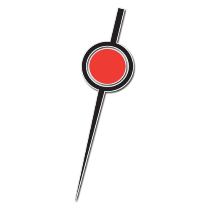 Doç. Dr. Serhan Ada 
İstanbul Bilgi Üniversitesi
Sanat ve Kültür Yönetimi
24
Çalıştay Kitabı ve Yazılı Çıktılar
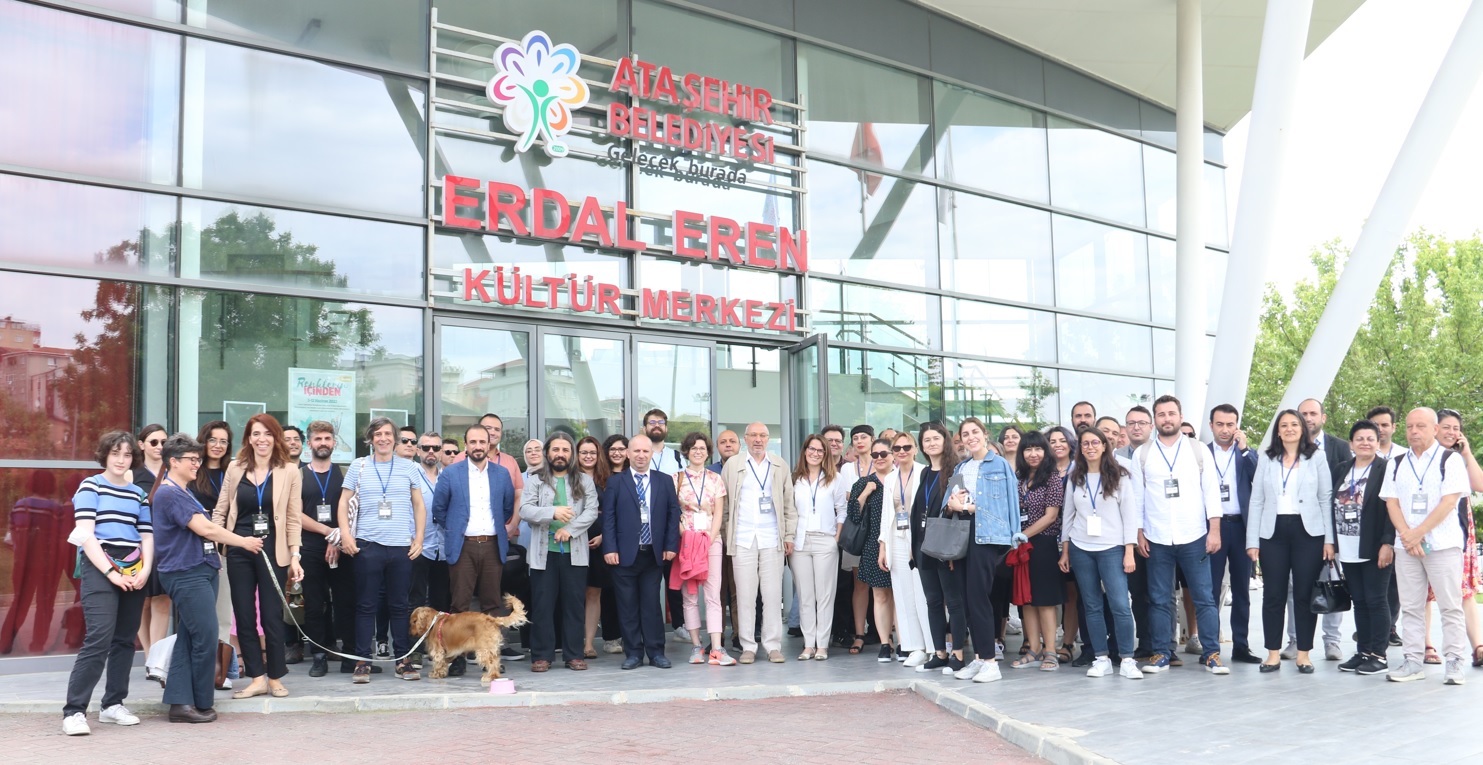 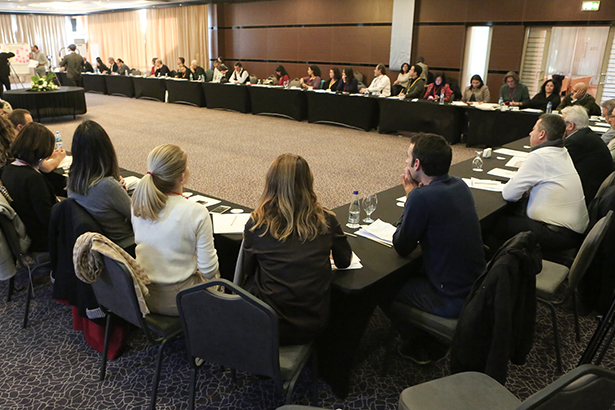 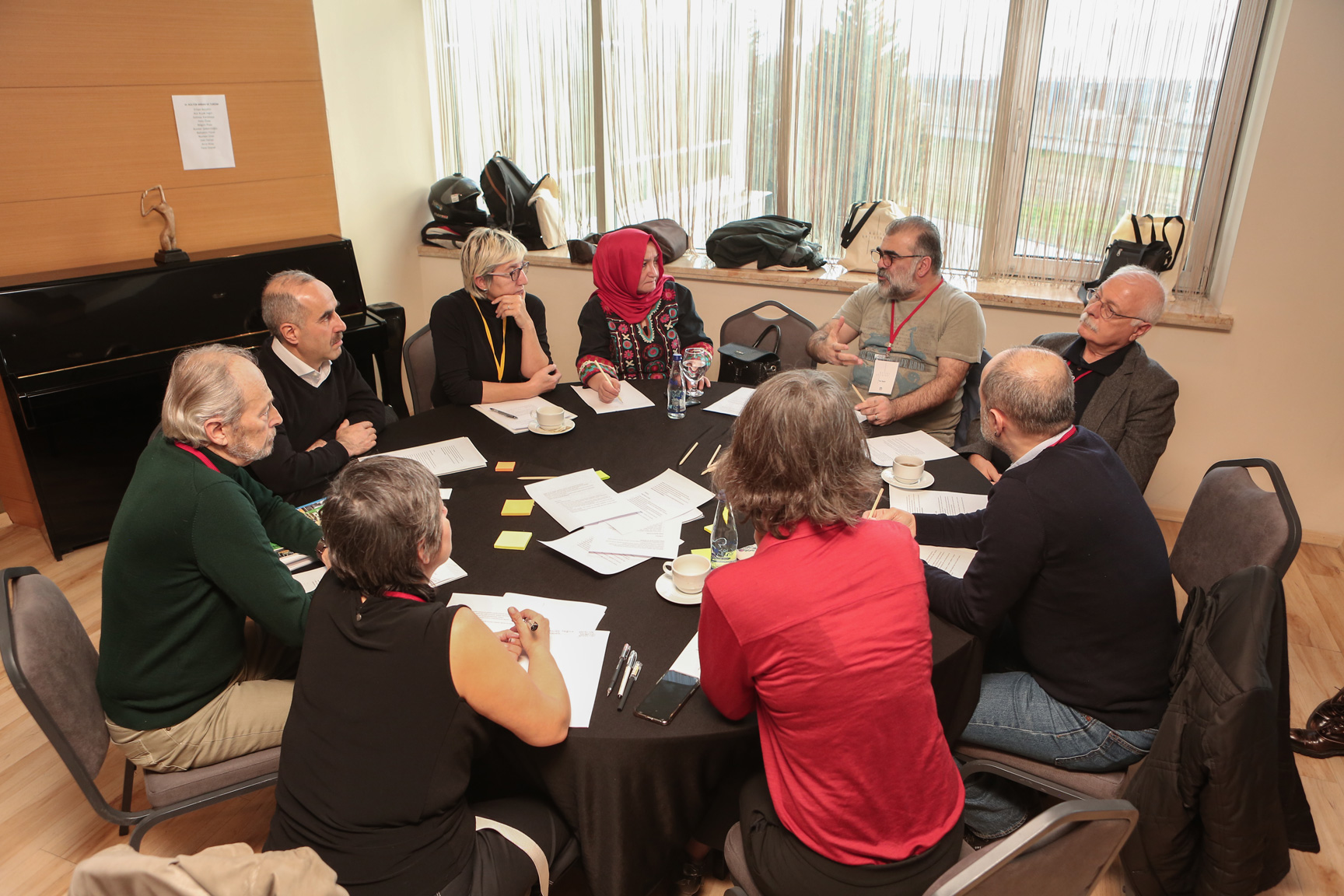 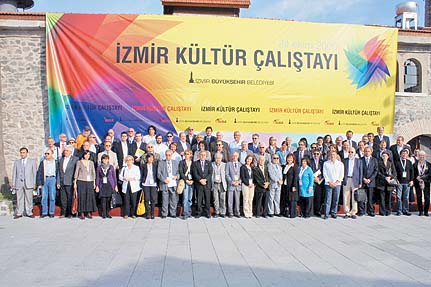 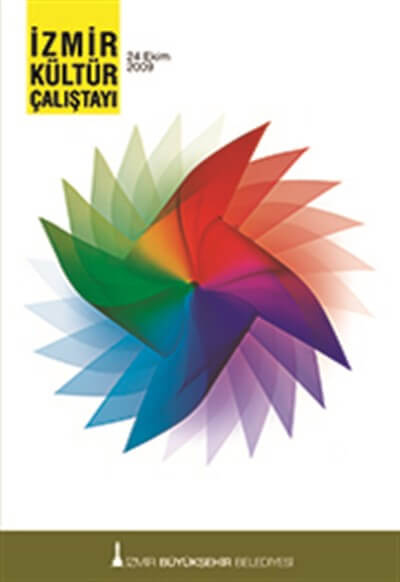 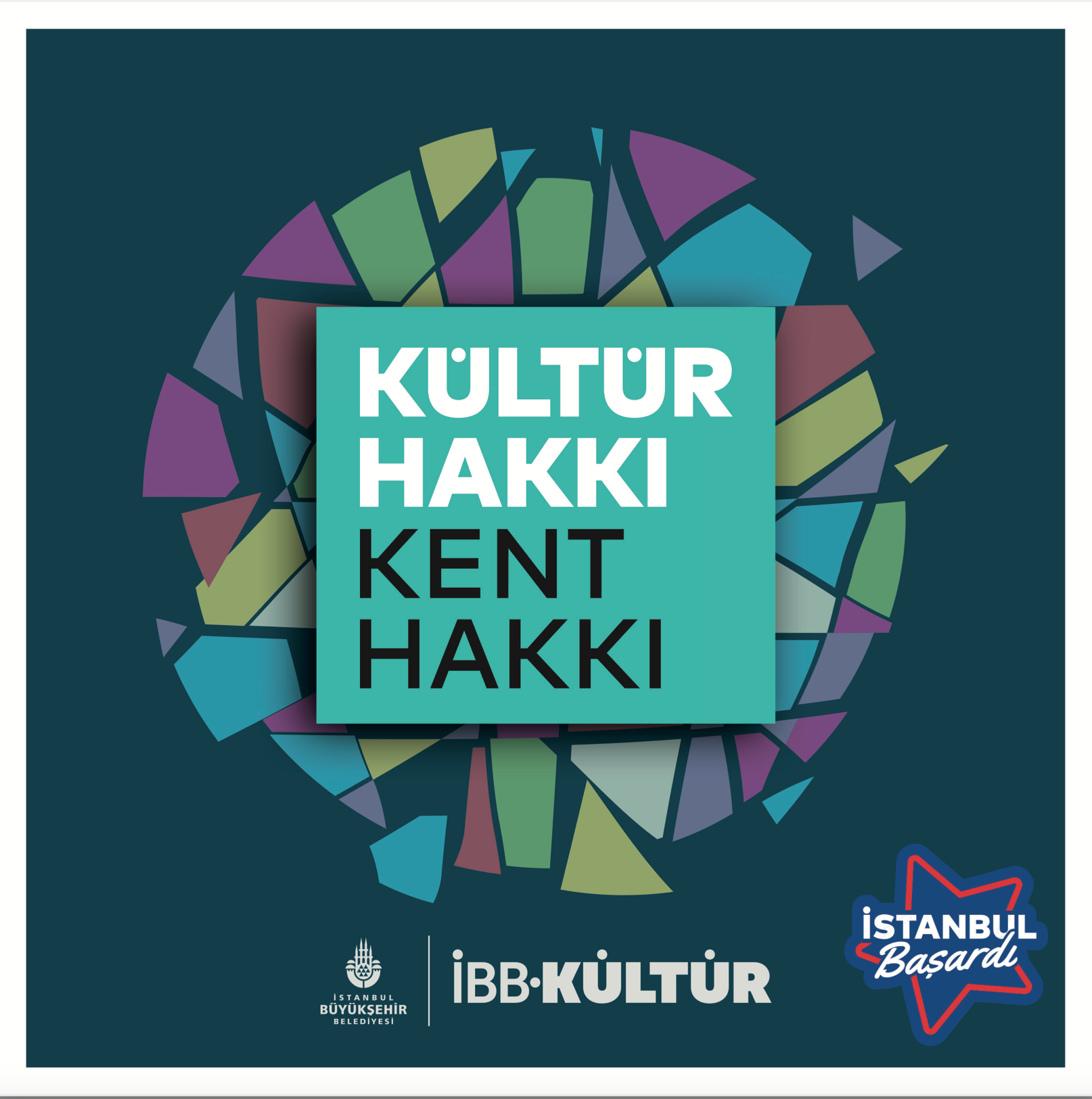 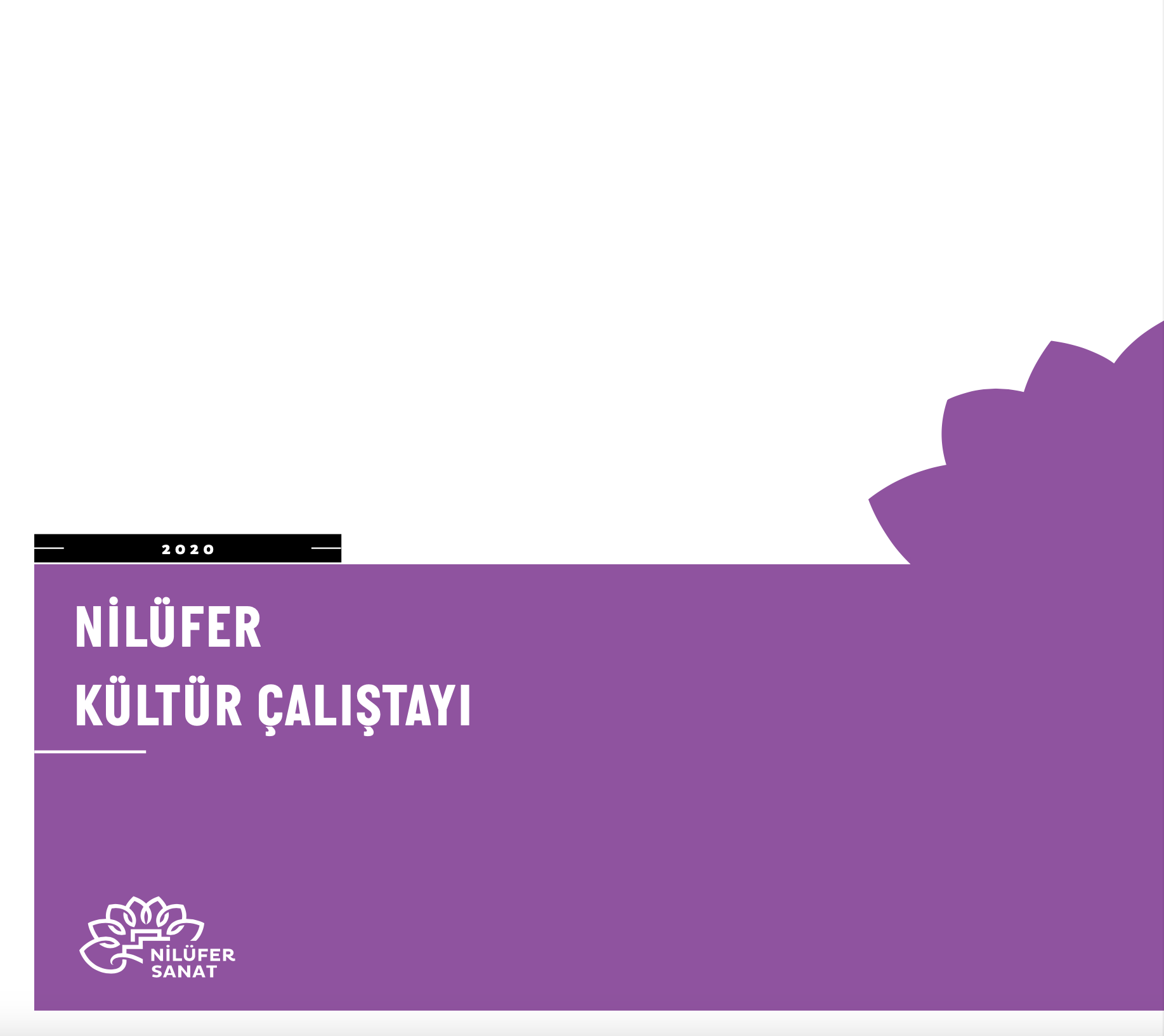 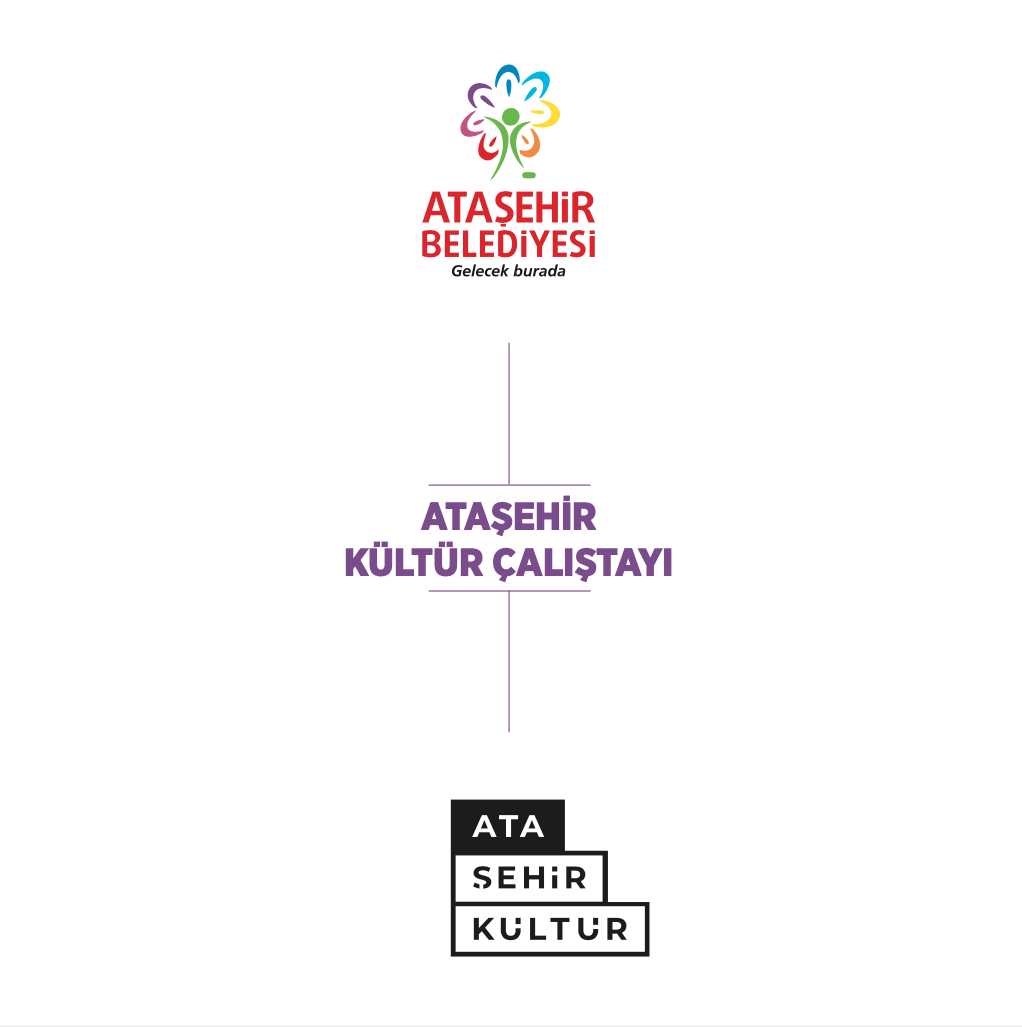 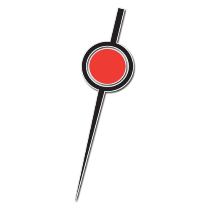 Doç. Dr. Serhan Ada 
İstanbul Bilgi Üniversitesi
Sanat ve Kültür Yönetimi
25
Kültürel Planlama – Niçin?
Kaynakların etkin kullanımı 
Etkinliklerin yıla ve mekâna yayılması 
Kamusal alanın kullanımı 
İcraatçı değil “kolaylaştırıcı” Belediye 
Hedeflerle yönetim
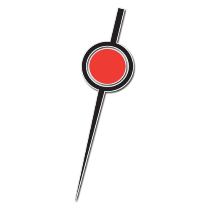 Doç. Dr. Serhan Ada 
İstanbul Bilgi Üniversitesi
Sanat ve Kültür Yönetimi
26
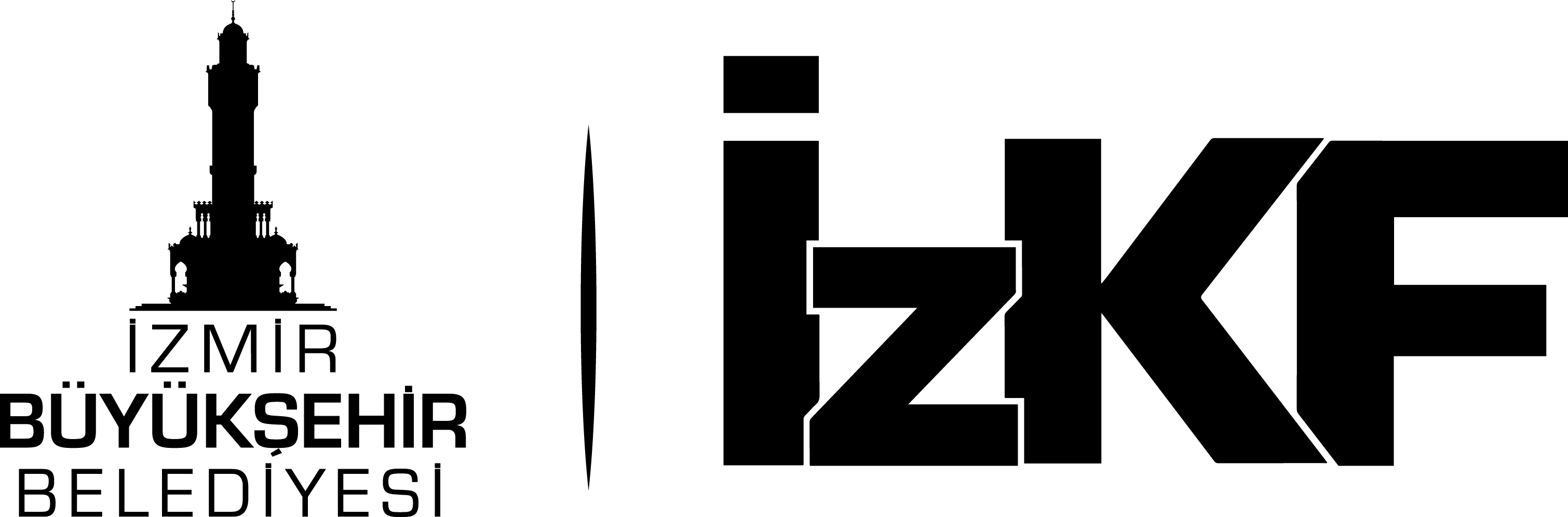 Örnek: İzmir Kültür Fonu
Türkiye’deki tüm yerel yönetimler arasında bir ilk ve tek olan İzmir Kültür Fonu (İzKF), 
şeffaf kriterler doğrultusunda, 
açık başvuru ilkesi temelinde, 
değerlendirmesi bağımsız bir kurul tarafından yapılan 
bütüncül bir “Kültür ve Sanat Destek Programı'dır.
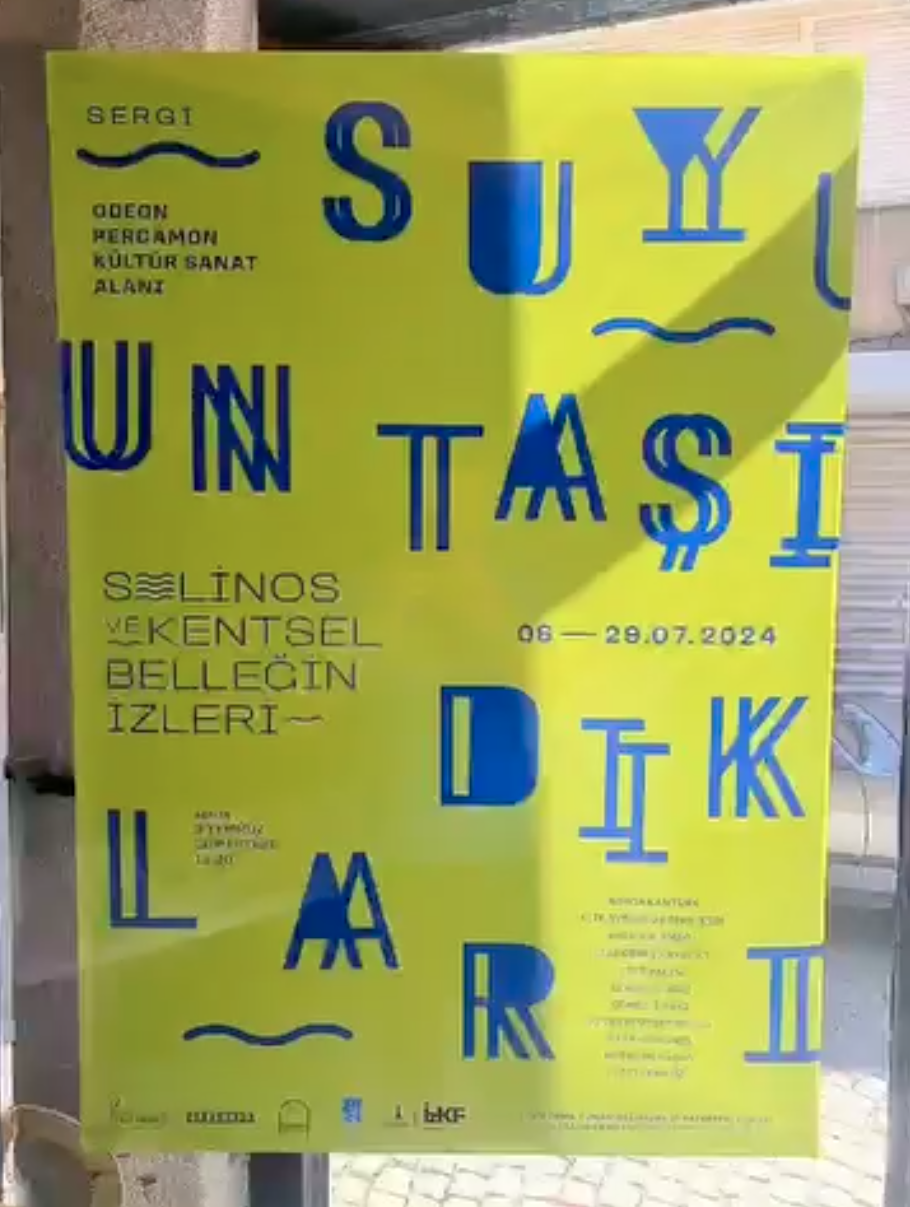 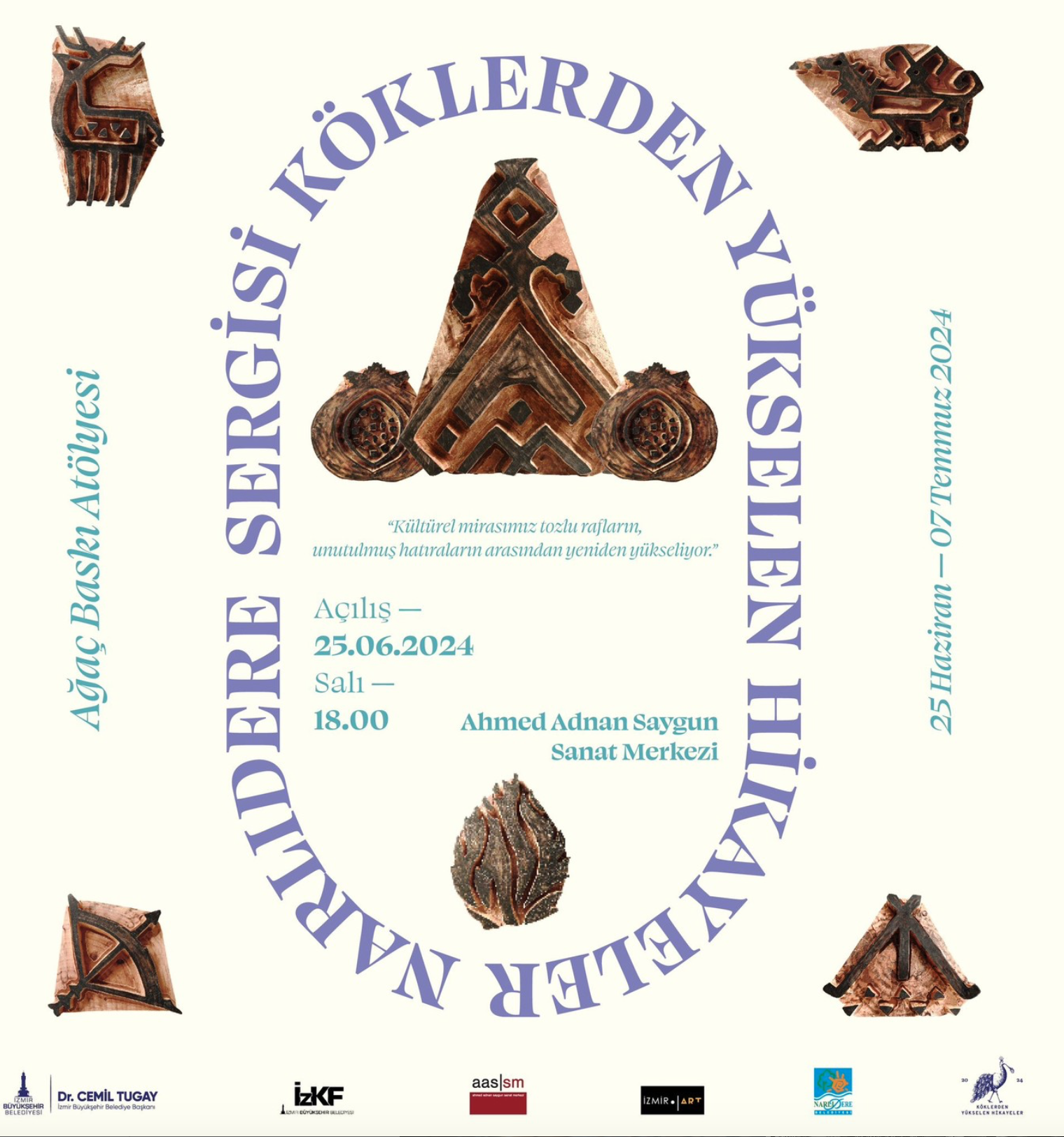 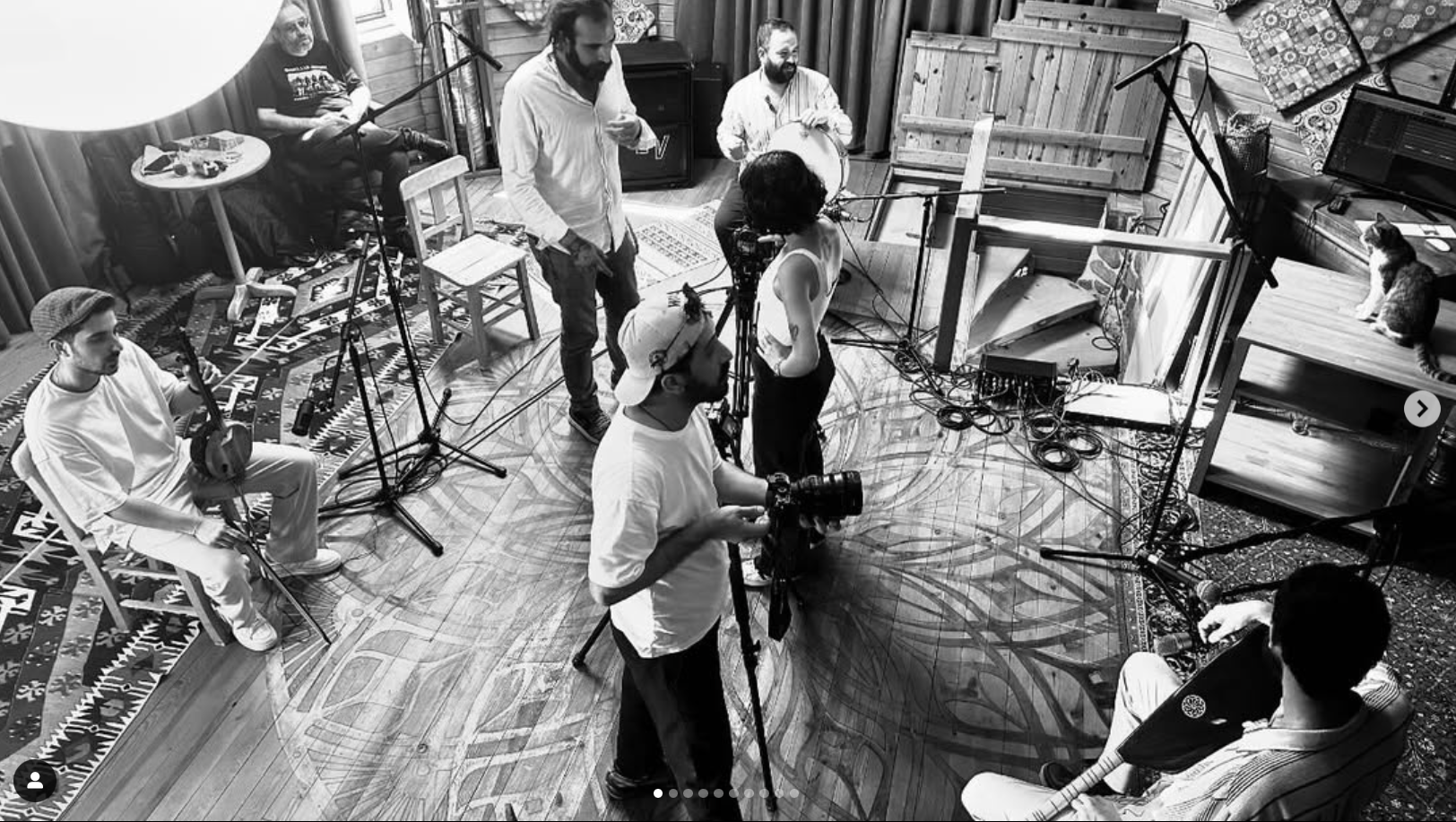 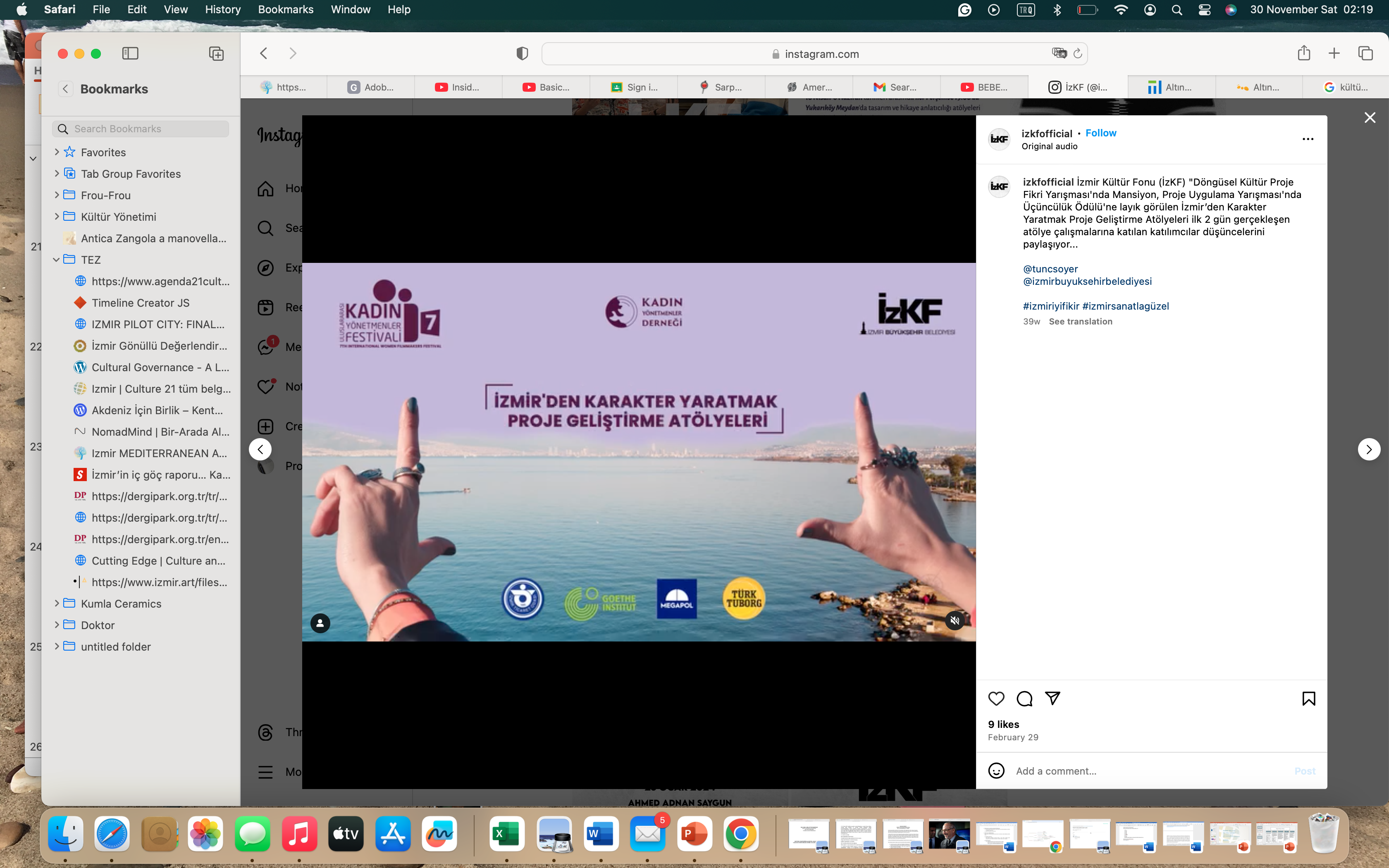 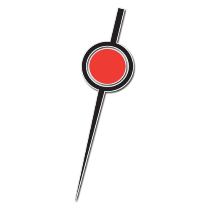 Doç. Dr. Serhan Ada 
İstanbul Bilgi Üniversitesi
Sanat ve Kültür Yönetimi
Kaynak: @izkfofficial
27
Kültürel Planlama - Nasıl?
Tüm paydaşlarla işbirliği
Mevcut durum değerlendirmesi ve kritik 
Yenilikçi yaklaşım
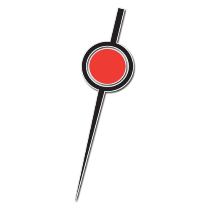 Doç. Dr. Serhan Ada 
İstanbul Bilgi Üniversitesi
Sanat ve Kültür Yönetimi
28
Yerel Kültürel Politikaları - Öneriler
Kültür Gönüllüleri programları 
Bütüncül yaklaşım (kenti tüm ilçeleriyle birlikte ele almak)
Dış paydaşlarla işbirliği 

Türkiye Kültür Kenti?
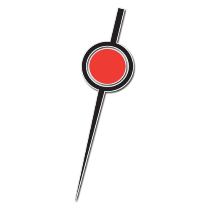 Doç. Dr. Serhan Ada 
İstanbul Bilgi Üniversitesi
Sanat ve Kültür Yönetimi
29
Yerel Kültürel Politikaları – Niçin?
Kentlilerin hayat kalitesini arttırmak
Her türlü eşitsizliği en aza indirmek
Kentli aidiyetini ve “yer” kavramını geliştirmek 
Sağlıklı çevre, sosyal refah ve esenlik doğrultusundaki çabalara destek olmak
SÜRDÜRÜLEBİLİR KALKINMA HEDEFLERİ
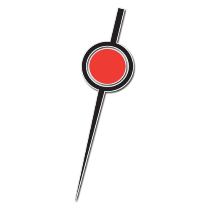 Doç. Dr. Serhan Ada 
İstanbul Bilgi Üniversitesi
Sanat ve Kültür Yönetimi
30
Teşekkürler… Doç. Dr. Serhan Adaİstanbul Bilgi Üniversitesi Kültür Politikası ve Kültürel Diplomasi UNESCO Kürsüsü Başkanı, UCLG Uzmanıe-mail: serhan.ada@bilgi.edu.tr
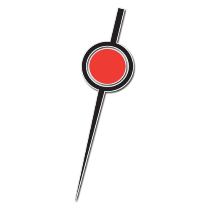 Doç. Dr. Serhan Ada 
İstanbul Bilgi Üniversitesi
Sanat ve Kültür Yönetimi